Joukkueenjohtajien info 14.9.2023
Terveiset Kuopiosta – Tässä me olemme
Kilpailujohtaja
Petteri Makkonen

Kumppanuusvastaava
Sari Hartikainen

Kilpailupäällikkö
Jukka Saastamoinen

Palvelu- ja tapahtumavastaava
Markku Puustinen

Logistiikkapäällikkö
Timo Kesseli
Tekniikkapäällikkö
Risto Siilanen

Kilpailusihteeri
Kaisa Saha

Urapolkuvastaava
Annika Jäntti

Taitaja9-vastaava
Anna Leskinen

Kansainvälisyyskoordinaattori
Esa Heikkinen

Markkinointi- ja viestintä
Heli Laitinen
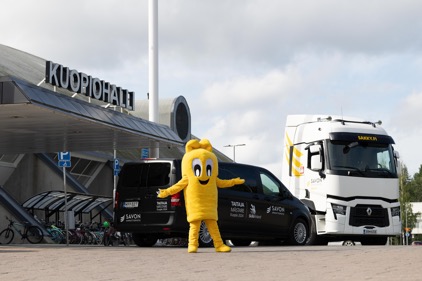 Tapahtuma-alueet
Kuopio-halli
Savilahden kampusalue
Jäähalli – avajaiset ja päättäjäiset
Välimatkat lajialueiden välillä noin 3km

YSAO (etätoteutus)
Peltoniemi -eläintenhoito
Hingunniemi - hevostenhoito
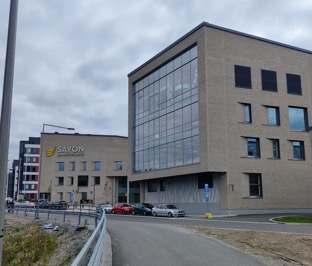 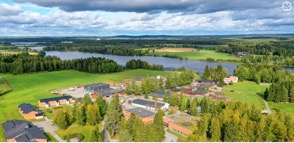 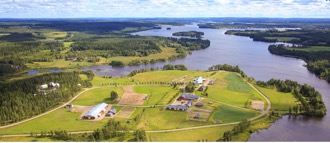 Lajit
101 Ajoneuvotekniikka 
102 Autokorinkorjaus 
103 Automaalaus
104 Kuljetuslogistiikka 
105 Metsäkoneen käyttö

202 Mediatekniikka (parillinen vuosi)
203 Mediasuunnittelu 
204 Tietojenkäsittely
205 Tietokoneet ja verkot 
206 Web-kehitys
208 Pelituotanto (Parilaji)

301 Asiakaspalvelu ja myynti 
302 Hiusmuotoilu
303 Kauneudenhoito
304 Floristiikka
305 Lähihoitaja
306 Puhdistuspalvelu
307 Vaatteenvalmistus 
308 Visuaalinen myyntityö
309 Hevostenhoito (YSAO)
310 Yrittäjyys (Parilaji)
311 Eläintenhoito (YSAO)
312 Matkailu (Parilaji)
313 Taloushallinto
314 Turvapalvelu (Parilaji)
315 Hyvinvointiteknologia
316 Kiinteistönhoito
401 Puuseppä
404 Maalaus ja tapetointi
405 Putkiasennus
406 Sähköasennus
407 Talonrakentaminen 
410 Viherrakentaminen
411 Infrarakentaminen 

501 Leipuri-kondiittori
502 Kokki (Parilaji)
504 Tarjoilija

601 Automaatioasennus 
602 Elektroniikka ja robotiikka
603 CNC-koneistus 
604 Laborantti
605 Hitsaus
606 Kappaletavara- automaatio (Parilaji)
607 Koneenasennus ja kunnossapito

P1 Ravintola- ja cateringpalvelut (Parilaji)
P2 Kiinteistönhoito 
P3 Liiketoiminta
P4 Puhdistuspalvelu 
P5 Logistiikka

N1 Lentokonehuolto 
N2 Prosessiala
N3 Korujen valmistus
Ikärajattomat lajit
304 Floristiikka	
306 Puhdistuspalvelu
315 Hyvinvointiteknologia
401 Puuseppä
410 Viherrakentaminen
504 Tarjoilija
604 Laborantti
P1 Ravintola- ja cateringpalvelut
P2 Kiinteistönhoito
P3 Liiketoiminta
P4 Puhdistuspalvelu
P5 Logistiikka
Verkkosivut – taitaja2024.fi
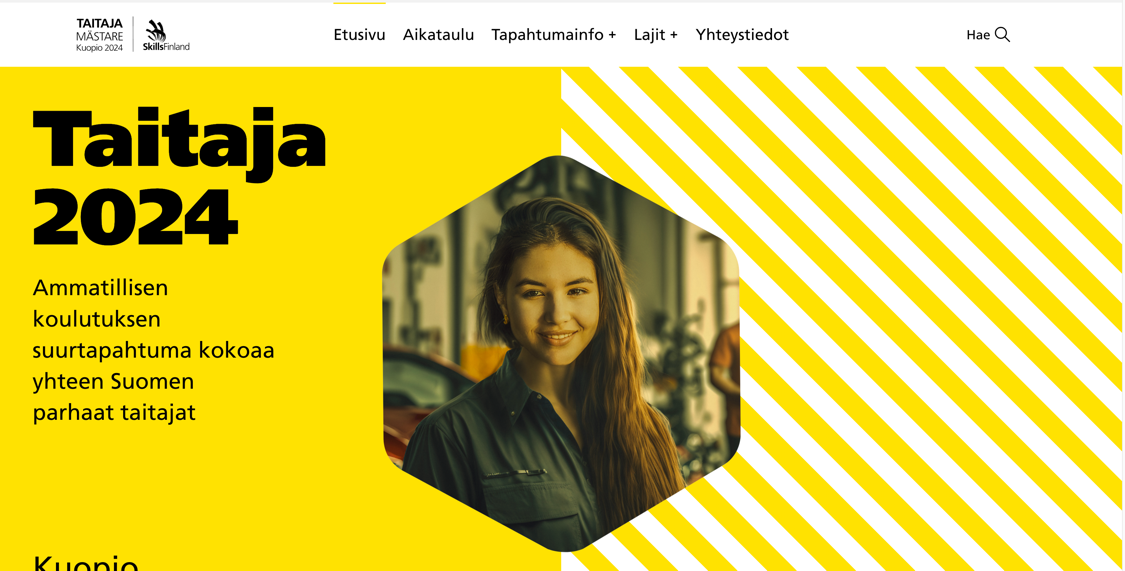 Taitaja2024:Savilahti – Kuopio-halliTilasuunnittelu tilanne 24.8
Savilahti/ cnc-koneistus, hitsaus, koneenasennus ja kunnossapito
Savilahti/ ajoneuvotekniikka, autokorikorjaus, automaalaus
Savilahti/ sähköasennus, pelituotanto, web-kehitys
Savilahti/ piha-alueet
Kuopio-halli/ piha-alueet
Kuopio-halli/ sisätilat
Semifinaaleihin ilmoittautuminen alkaa 2.10
Semifinaaleihin ilmoittautumisaika on 2.10.–3.11.2023. 
Semifinaalit järjestetään viikolla 5 vuonna 2024.​

Skills Finland lähettää rekisteröintivastaaville  sähköpostitse ohjeet semifinaaleihin ilmoittautumiseen.
Ajankohtaista Kuopiosta
20.9 Lajiohjausryhmäpäivä on syksyn tärkeimpiä ja odotetuimpia tapahtumia, jossa lajien osalta todenteolla alkaa seuraavan Taitaja-tapahtuman suunnittelu.
Kaveri-ilta vai jotain ihan muuta?
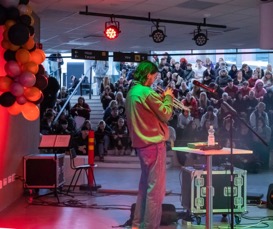 Materiaalipankki Taitaja2024-verkkosivuilla
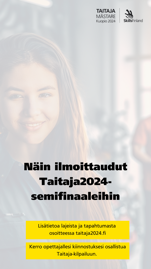 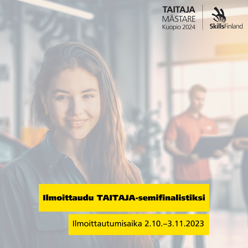 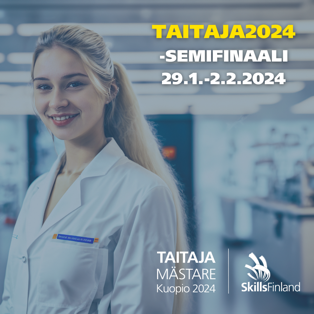 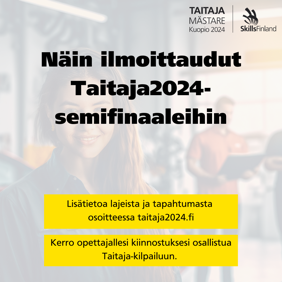 Taitaja2024 materiaalipankki
Toiveita jojoilta
Kahvia jojoille(muru)
Palaverin aloitus välille 8.30-9.00
Jojojen ruokailu
Huoltajien ja kilpailijoiden ruokailu (onko mahdollista yhdessä)
Saman organisaation tekijät samaan paikkaan majoituksen osalta
Tulevat Infot
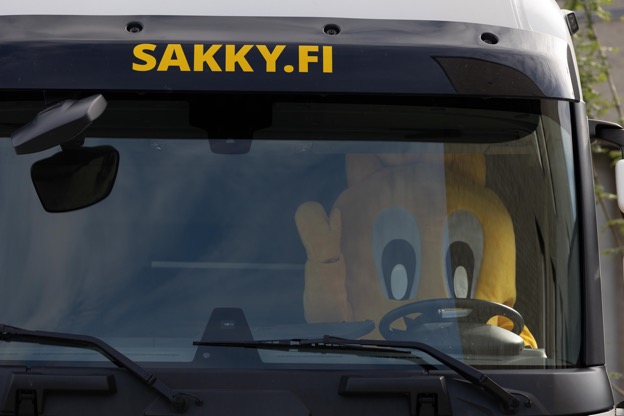 8.11.2023 klo 14-15
10.1.2024 klo 14-15
21.3.2024 klo 14-15
15.4.2024 klo 14-15
Tallenne ja esitys lähetetään sähköpostiin automaattisesti infon jälkeen